Taalontwikkelende interactie NT2
Presentatie over tweede taal-ontwikkeling en sociale factoren die daarbij een rol spelen
Verwachtingen?
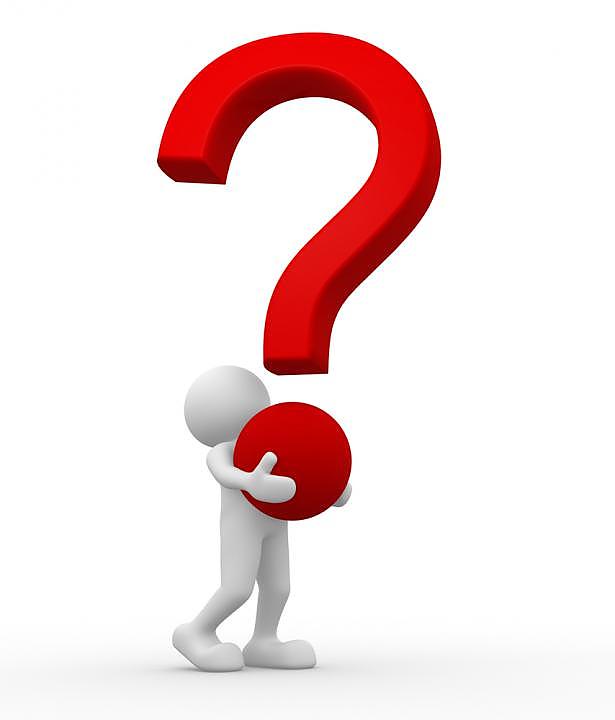 3 Aspecten die het verschil kunnen  maken
Houding van de leerkracht
Kennis van de leerkracht
Vaardigheden van de leerkracht
Onder welke voorwaarden kan ik structureel en incidenteel aan de taalvaardigheid van mijn (NT2)leerlingen werken
- Communicatie
- Interactie
- Taalruimte
- Bewuste     interventie
Mondeling taalgebruik in de klasChris van den Branden, 2018
Beurtverdeling leerkracht/NT2 leerlingen tijdens de interactie (frontaal en apart)
Lkn praten over de hoofden van de leerlingen heen
Lkn interpreteren te snel
Lkn zijn snel tevreden met het antwoord
Lkn geven vaak geen feed back op vorm
Lkn gebruiken veel woorden
Vragen vaak niet door
Zijn op zoek naar het antwoord in hun hoofd
Geven weinig denkruimte
Geven weinig beurtruimte
Zijn niet bezig met betekenisonderhandeling (als je het niet weet verlies je de beurt)
Anticiperen slecht op onbegrijpelijk taalaanbod
Kenmerken van de interactie met NT2 leerlingen
Zijn niet nieuwsgierig
Raken ongemotiveerd
Laten vaak vooral niet merken dat zij iets niet begrijpen
Voelen zich niet uitgedaagd om te praten
Wat zien we de kinderen(niet) doen?
Voelen zich niet gesteund in het leren van de taal
Voelen zich constant en doorlopend getoetst 
Doen veel rara wat wil zij/hij weten spelletjes
Taalontwikkelend lesgeven(Chris van de Branden 2019)
“Als taal de hele dag een rol speelt in de klas kunnen leerkrachten heel de dag bouwen aan de lees-, schrijf-luister en spreekvaardigheid van hun leerlingen in betekenisvolle, en authentieke leersituaties.”
Wat willen kinderen als ze naar school komen/op school zijn?
Bedenk met je buurpersoon een aantal behoeftes van kinderen.
Wat ieder kind wil is…..
uitgedaagd worden
zich competent voelen
zich verbazen
nieuwe spannende dingen leren
belangrijk zijn
relaties aangaan
erbij horen
scheppen
vertellen
mening geven
leren
denken
delen
spelen
maken
onderzoeken
proberen
verbeteren
geholpen worden
groter worden
knapper worden
steeds meer kunnen
steeds meer weten
gezien worden
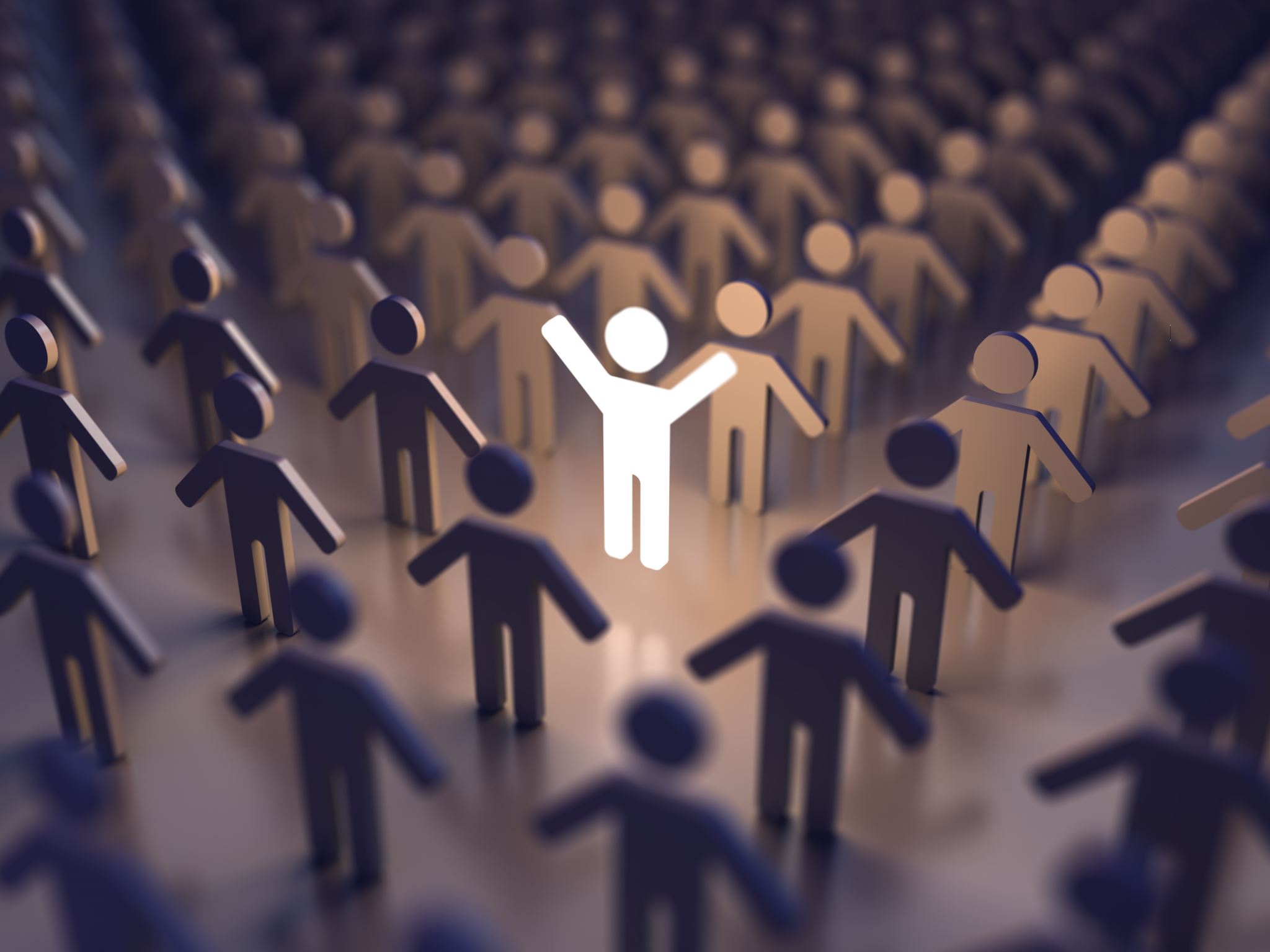 Goed gebruik van taal als middel en dus belangrijk, moet leiden tot:
Zelfhandhaving
Zelfsturing
Sturing van anderen 
Structurering van de wereld om je heen
Begrijpen van de wereld om je heen
Orhan Agirdag: Onderwijs in een gekleurde samenleving
Een potentiële gamechanger in debatten over taal en onderwijs

Alle beschikbare en relevante onderzoeken samen met conclusies die je niet met gangbare slogans omver krijgt

Met een op- en top didactische en leesbare manier geschreven
3 Onderzochte vaak genoemde oorzaken van lage prestaties NT2 leerlingen
Door de SES Sociaal Economische Status (de kinderen komen uit arme kansloze gezinnen)

Door segregatie (wonen bij elkaar, spreken eigen taal, gaan naar speciale scholen)

Door stereotypering (door eigenschappen van een groep of nationaliteit te noemen als oorzaak)
Samenhang prestaties en sociaal economische status
Segregatie
Stereotypering(ruw categoriseren) en impliciete vooroordelen
“ Ga je later Alloeh akbar roepen en een bom laten ontploffen?”

Etnografisch onderzoek Lippens (2020) in Vlaamse leraarskamers: referenties naar gekleurde leerlingen: dieven, apen, negers, terroristen

“Heel wat moslimleerlingen zijn de jihad gunstig gezind”(38%)

“De meerderheid van de moslimleerlingen heeft gedragsproblemen” (42%)

Vervaet e.a 2018: “Marokkanen en Turken in Belgie profiteren van de sociale zekerheid” (36% van Vlaamse leerlingen)

Stereotypering triggert de faalangst en heeft consequenties voor de prestaties
Leraar is zich vaak niet bewust van impliciete vooroordelen maar worden wel ontvangen via vorm van communicatie en leiden vaak tot lage verwachtingen.
Onderzoek 2016 van den Bergh (Nieuw Zeeland):

“Negatieve stereotypen en daarmee samenhangende vooroordelen bepalen de verwachtingen en resulteren in lagere leerprestaties” 
“Zwakke leerlingen krijgen minder kans om te groeien”
Hoe is dat op de Violier?
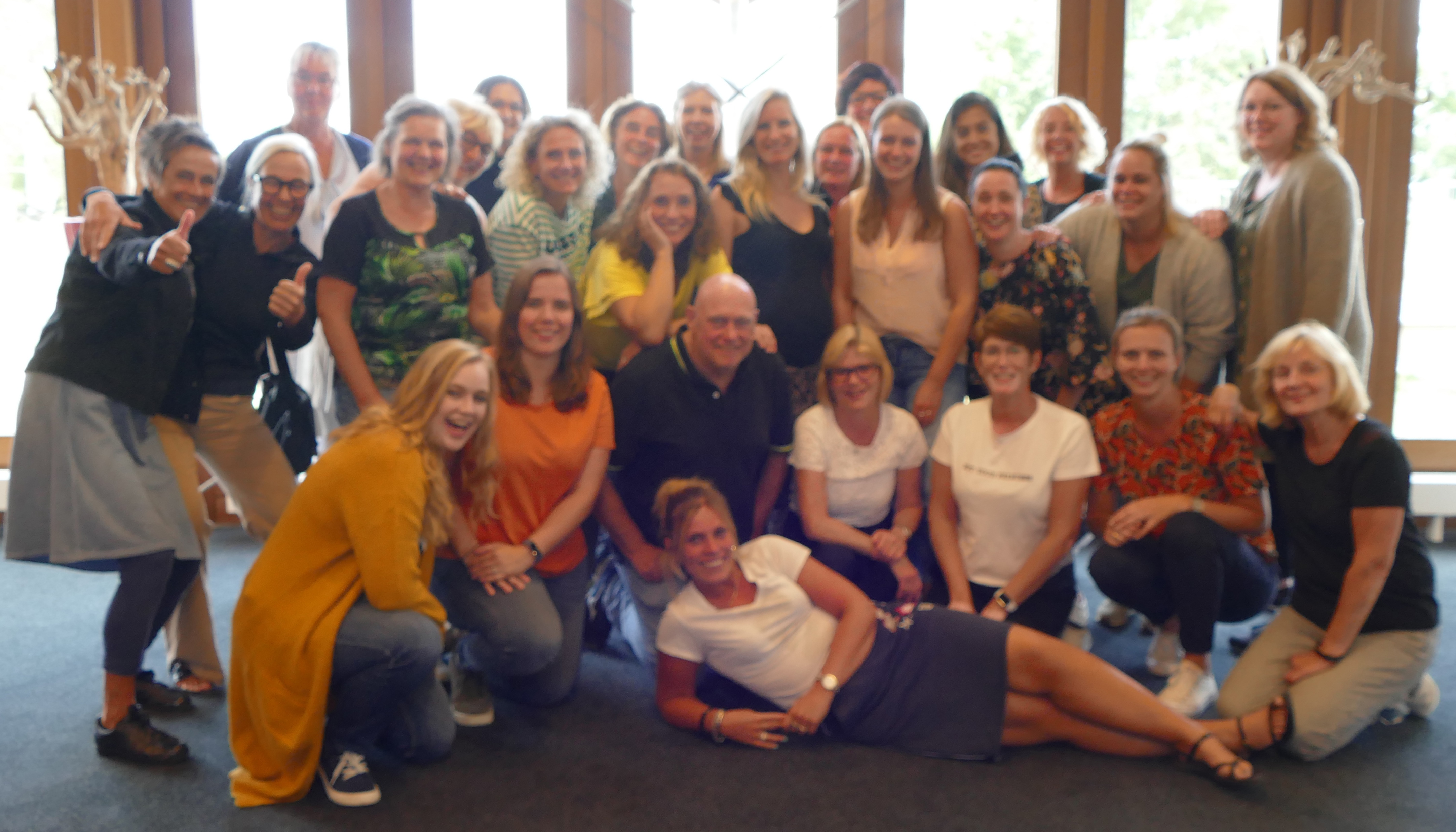 Hoe is dat op de Violier?
3 Aspecten die wel het verschil kunnen  maken
Houding van de leerkracht
Kennis van de leerkracht
Vaardigheden van de leerkracht
Een tactiek van de leerkracht die de leerlingen helpt hun taalvaardigheid en kennis over de taal te vergroten.
Authentieke houding en attitude van de leerkracht die bepalend is voor een succesvolle communicatie en groeiende opbrengsten
Betekenis-onderhandelingis de voorwaarde voor communicatie op school!Chris van den Brande
Een voorbeeldlesTaaldenkgesprekken
www.lowan.nl
Wat valt je op?
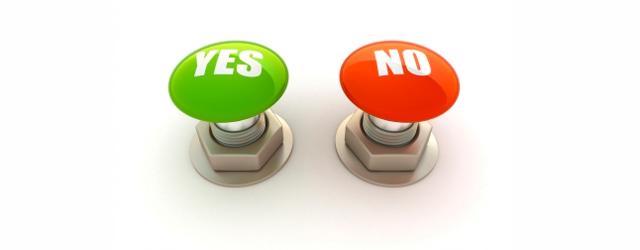 Deze foto van Onbekende auteur is gelicentieerd onder CC BY-NC
Houdings-kenmerken van taal-ontwikkelende interactie
Handelings-kenmerken
Heb ik je goed verstaan?(Wat zeg je..?)

Is de inhoud van wat je zegt en de betekenis helder voor mij? (Bedoel je….?)

Is de functie/taalhandeling duidelijk? Stelt het kind een vraag of wil hij iets vertellen?

Controleer altijd of  je de taalhandeling goed geïnterpreteerd hebt door middel van herhaling in de goede vorm en een vervolgvraag of opmerking.
Ontvangstbevestiging
De handelende mens; een mens doet altijd iets…
Handelen(zichtbaar)
Taalhandelen(interpreteren)
Lopen
Eten
Schoonmaken
Sporten
Aankleden
…enz
Opdracht geven
Uitleggen
Ruzie maken
Miscommunicatie
Een leerling begrijpt soms de letterlijke betekenis maar de taalhandeling of intentie ontgaat hem..

“Fijn is dat…” (dat vind ik niet zo leuk)
“ Kan het raam niet dicht?”(ik vind het koud hier)
“Dat is lekker…!” (ik ben zwaar teleurgesteld)
“ Dat is niet zo best! (het is èèn grote ramp)

Wees hier bewust van, sluit cynisme of understatement uit of leg het uit!
Opdracht: Beschrijf zo veel mogelijk(100) taalhandelingen in tweetal of drietal.
Iedere uiting is een handeling via taal
……………
……………
……………
Taalhandelen
Vragen
Benoemen
Grapje maken
Beledigen
Paaien
Schelden
Afdingen
Ruzie maken
Uitleggen
Informatie geven
Vertellen
Liefde tonen
Afgunst tonen
Bedanken
Samenvatten etc
Wees volgbaar, benoem je taalhandelingen!
Benoem als je de klas toespreekt of instructie geeft altijd de taalhandeling en geef de structuur aan!

1.Ik ga eerst vertellen wat we gaan doen
2.Daarna benoem ik wat ik verwacht/doel
3.En dan leg ik uit ik hoe je moet werken
4.Daarna controleer ik of iedereen het begrijpt en kan je nog een vraag stellen

1.Dan ga ik nu eerst vertellen wat we gaan doen..
2.Nu ga ik benoemen wat ik verwacht..etc

Het helpt ook goed als je je positie voor de klas verandert:
Begin in het midden frontaal, ga dan links: nu ga ik vertellen wat ik verwacht..etc
Geef feed back op vorm
Geef feed back op betekenis
Zet cognitieve processen in gang
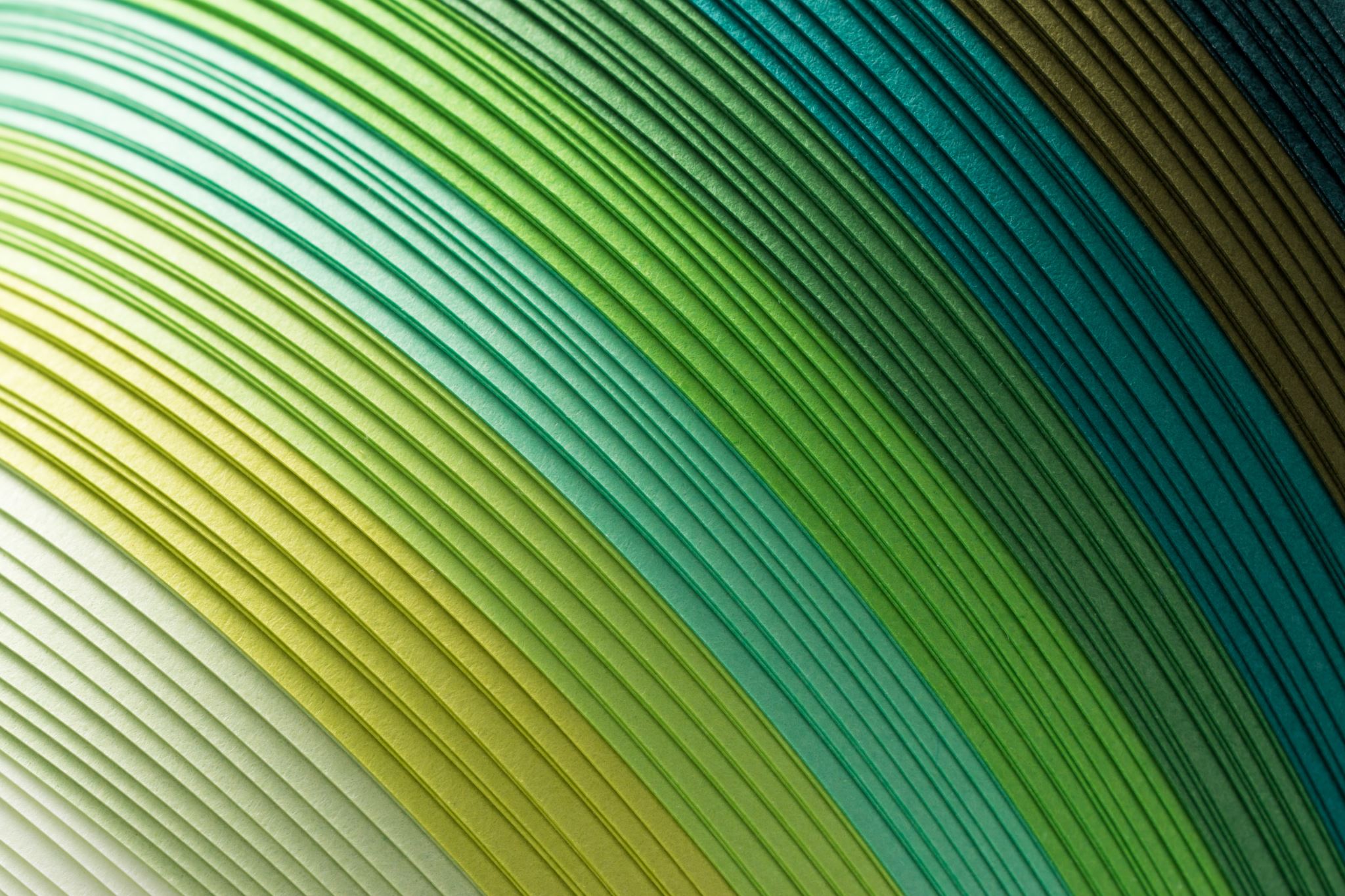 Rare vragen: houd rekening met de (taal)mogelijkheid van het kind
Groep 1/2
Groep 4 (nieuwkomer)
Zie je meer rietjes of meer glazen?
Hoe kun je dat zien?
Hoe kun je er evenveel van maken?
Welke slinger is het langst?
Hoe kan ik dat zien?
Potlood en lineaal:

Welke vraag is beter te beantwoorden:

Hoe weet ik dat dit bij elkaar hoort?

Waarom hoort dit bij elkaar?
Om taal te structureren en volgbaar te zijn:
Een voorbeeldlesTaaldenkgesprekken
www.lowan.nl

Kijk nog een keer naar de video en vul het schema in.

Kijk naar het filmpje woordenschat
Opdracht om mee te nemen
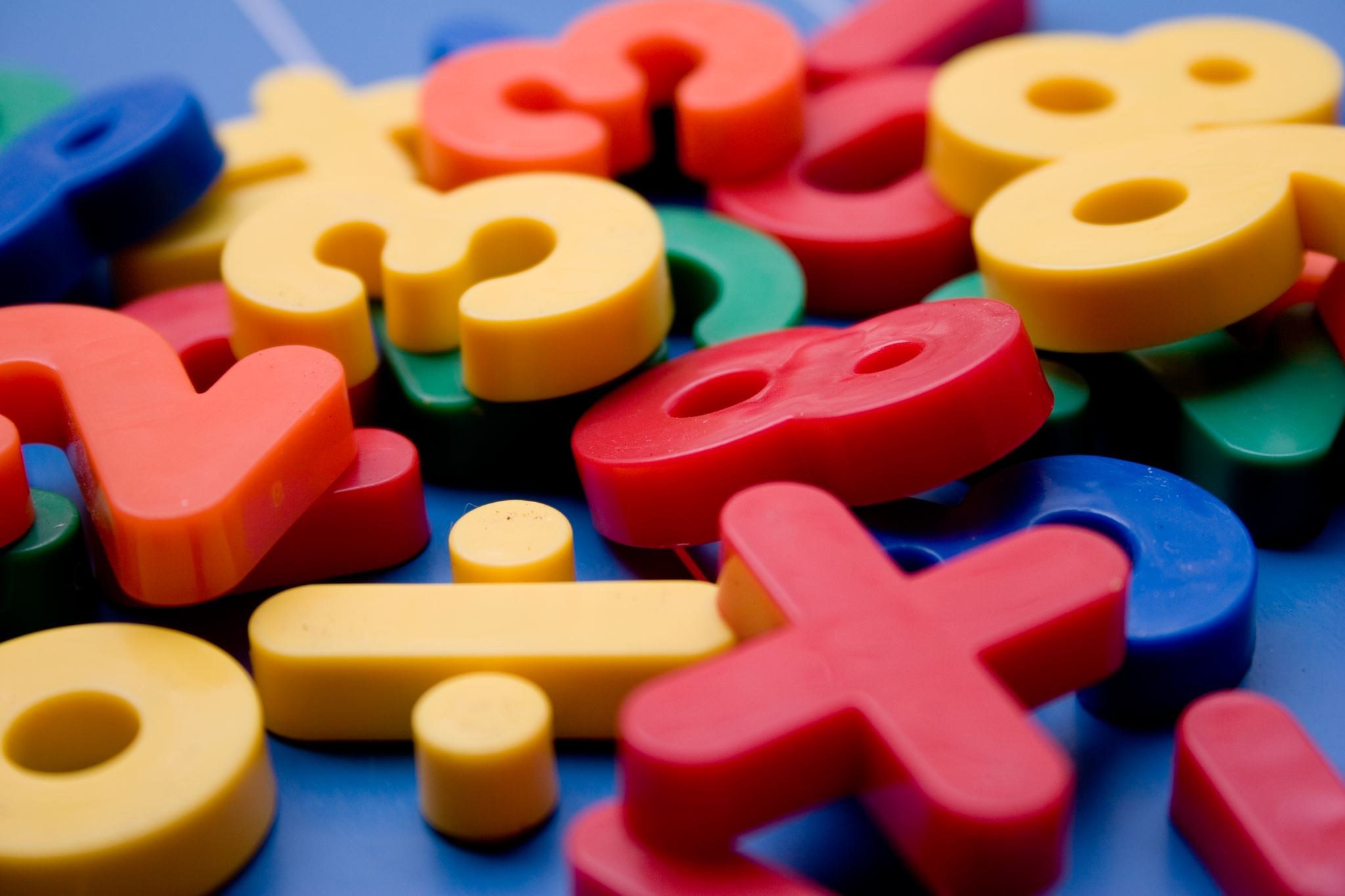 Taalontwikkelende interactieDeel II
Mooie zinnen (goede grammaticale constructies)
Taal is niet alleen een middel, maar taal is ook mooi, taal heeft klank, kleur en ritme. Een mooie goedlopende duidelijke zin wordt beloond, ingeoefend en nagezegd.
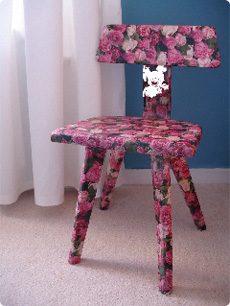 MOOIE ZINNENSTOEL
RIEDELEN
LK: 	Aan de ene kant staat juffrouw Elly aan de 	andere kant zit juffrouw Karin.
LL: 	Aan de ene kant staat juffrouw Elly aan de 	andere kant zit juffrouw Karin.
LK:	Hier liggen twee konijntjes en daar staat een 	vos.
LL:	Hier liggen twee konijntjes en daar staat een 	vos.
LK:	Hier staat een boom en daar ligt een tak
LL:	Hier staat een boom en daar ligt een tak
Dit is een groot konijn en dat is een kleintje.
Dit is een groot konijn en dat is een kleintje.

Dit is een wortel en dat is gras.
Dit is een wortel en dat is gras.

Dit is een keutel en dat is een plas.
Dit is een keutel en dat is een plas.
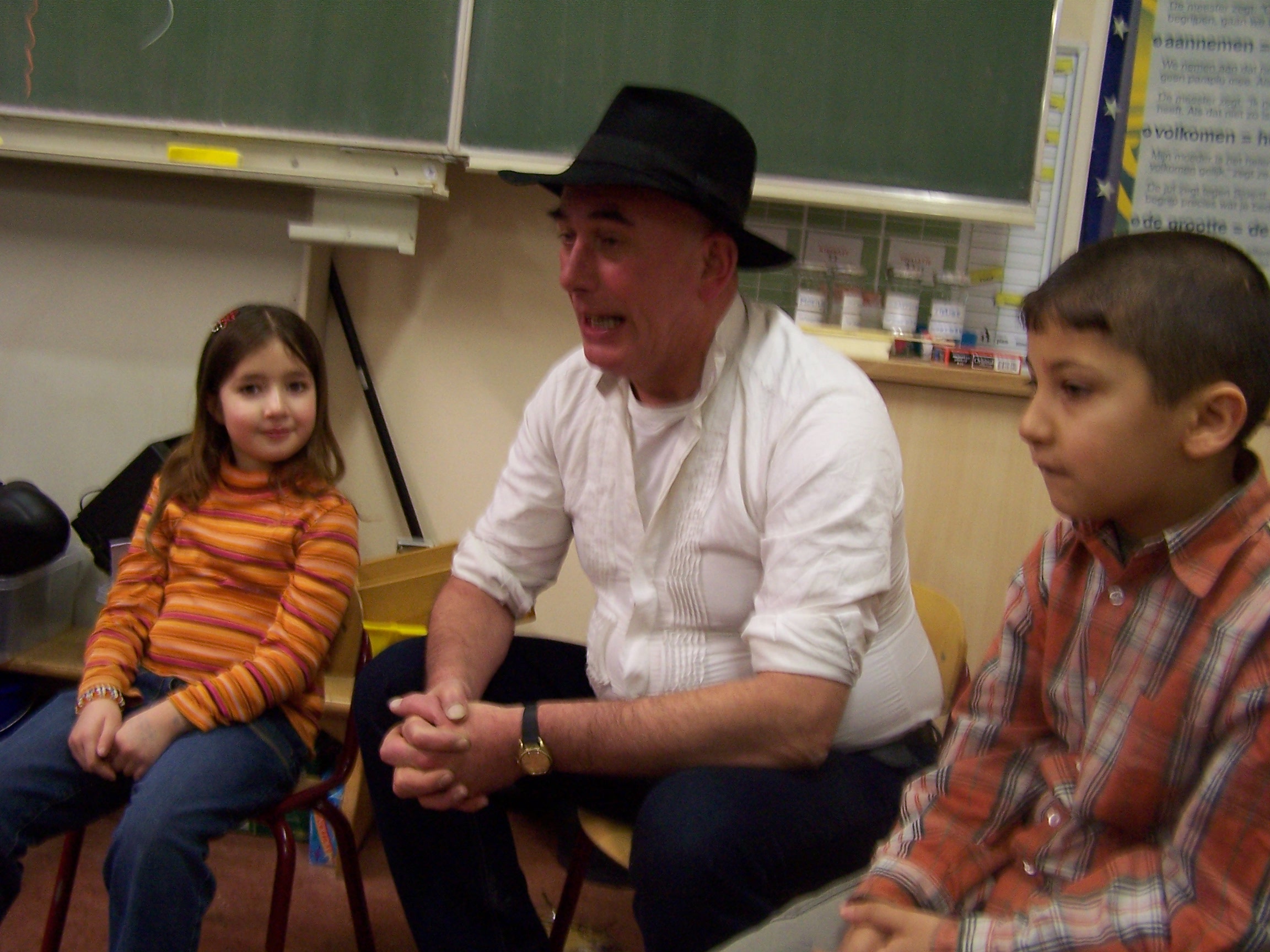 Functies van de taal
Labelen
Benoemen
Rapporteren
Beschrijven
Samenvatten
Redeneren
Oplossen
Vergelijken
Voorspellen
Middel/doel
Oorzaak gevolg
Categoriseren
Analyseren etc
Elke uiting is een taalhandeling
Verzoeken, groeten, eisen, schelden, vleien, uitleggen, informeren, vermaken
ELK MOMENT IS EEN TAALMOMENT
Pak die kansen
Elke situatie is een taalgebruikssituatie
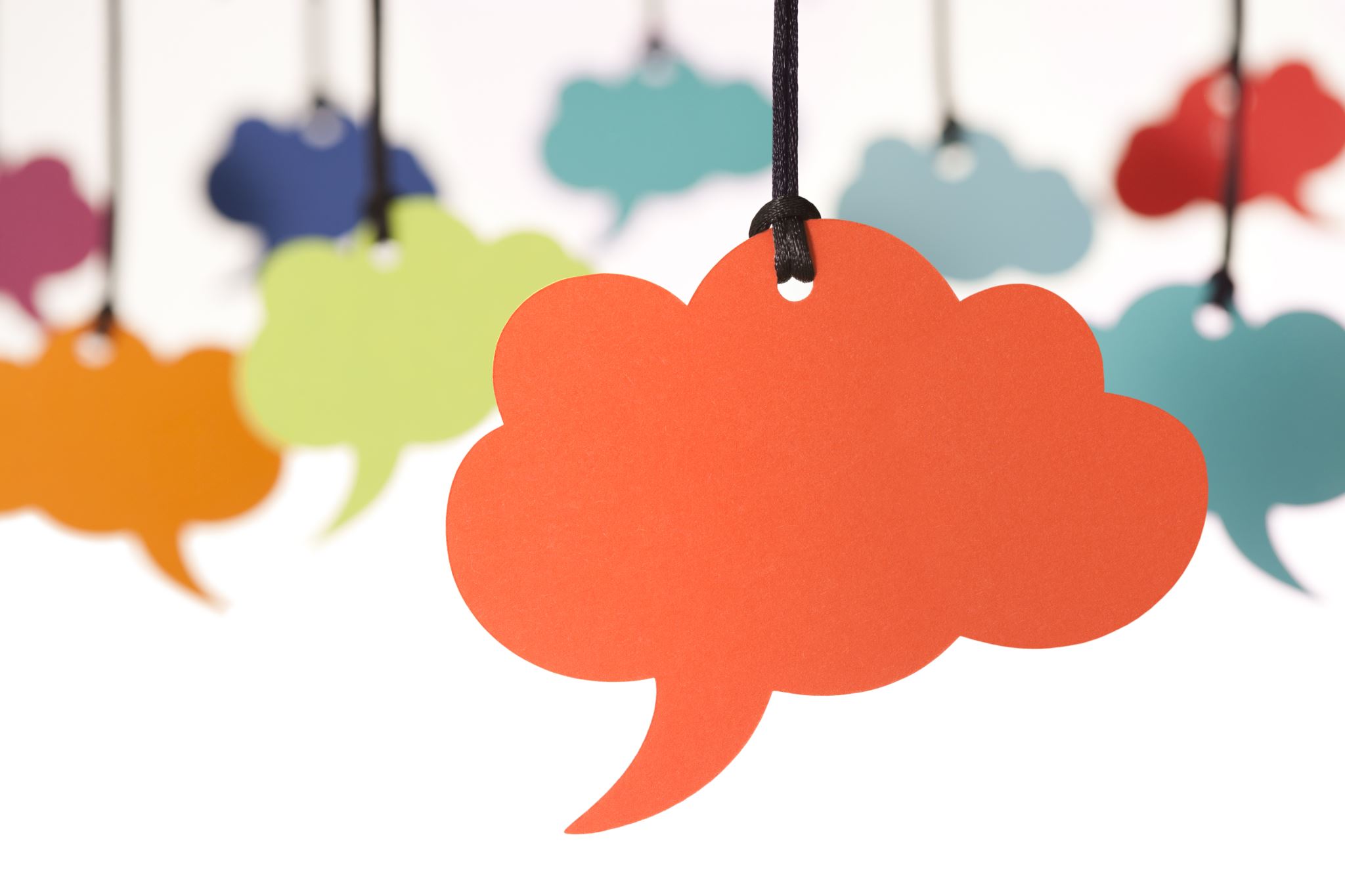 Wees een OEN (open eerlijk en nieuwsgierig)
Gebruik niet vaak NIVEA!
Laat OMA thuis
Gebruik LSD
Middelen
Taalriedelen
Draaischijf
Taal in de zaal
Mooie zinnenstoel
Mooie woordenkast
Woordpotjes
Woordborden
De draaischijf
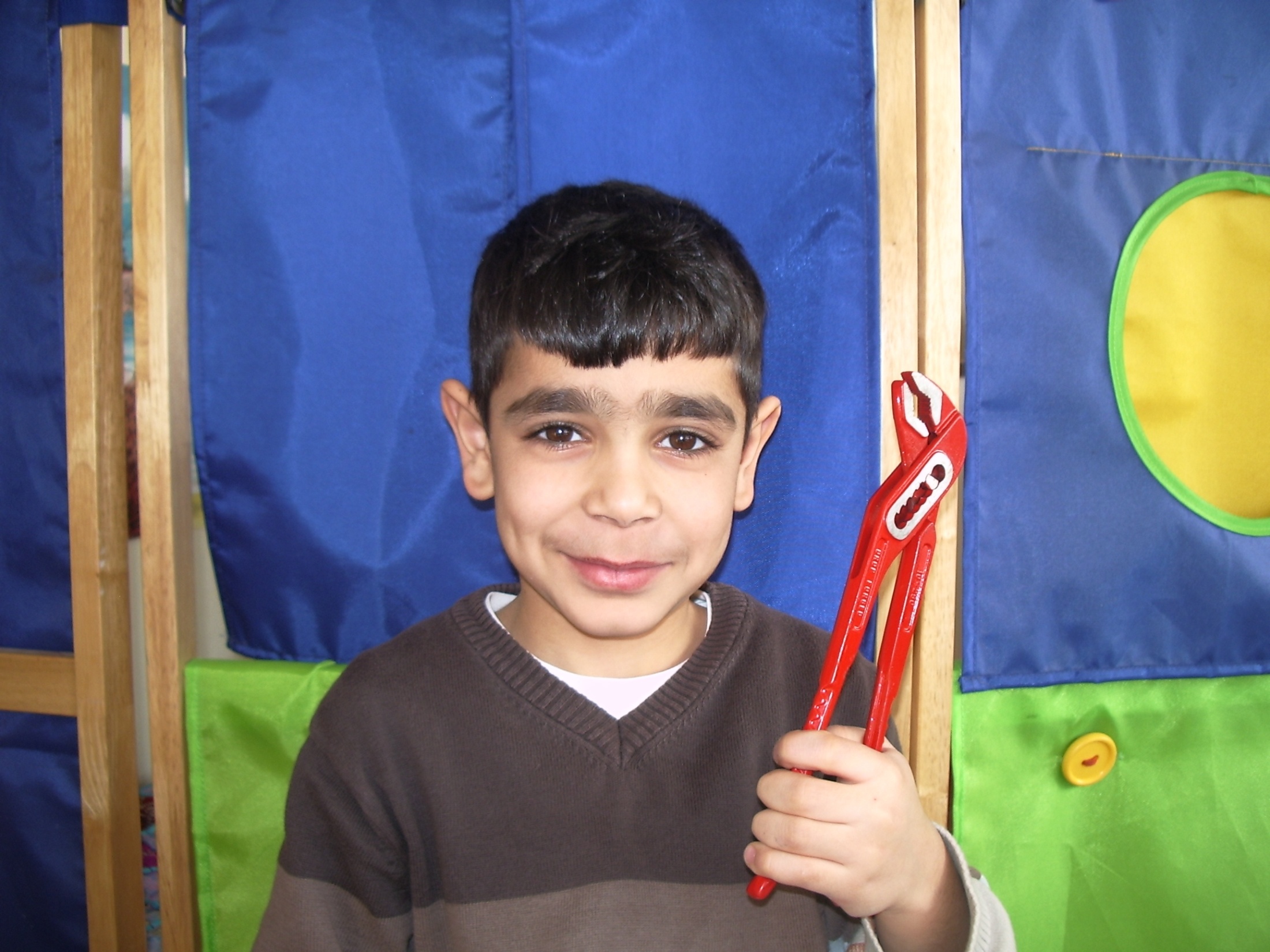 NUTTIG
Taal in de zaal
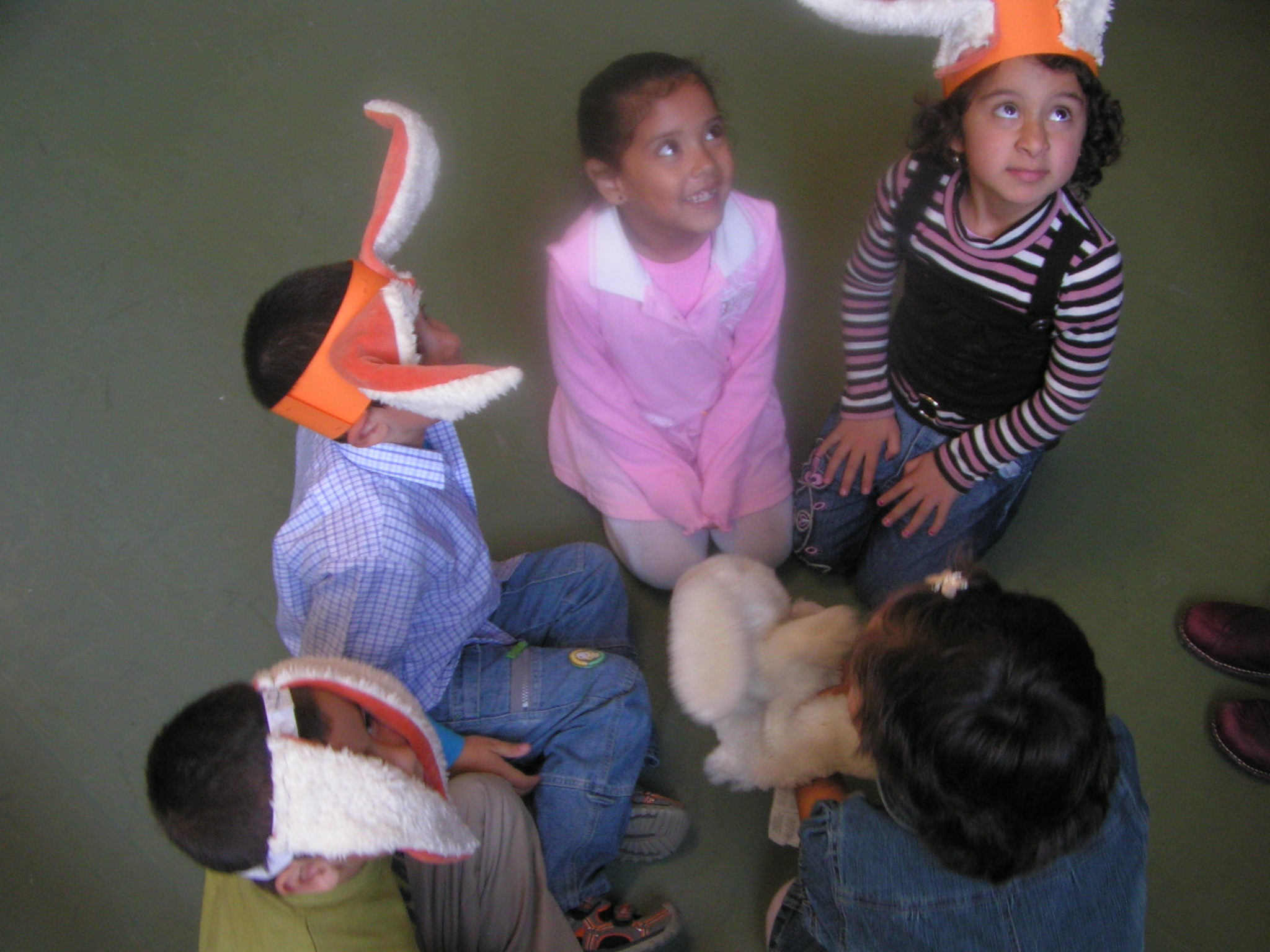 TAAL IN DE ZAAL…
IN HET DONKERE, DONKERE BOS……
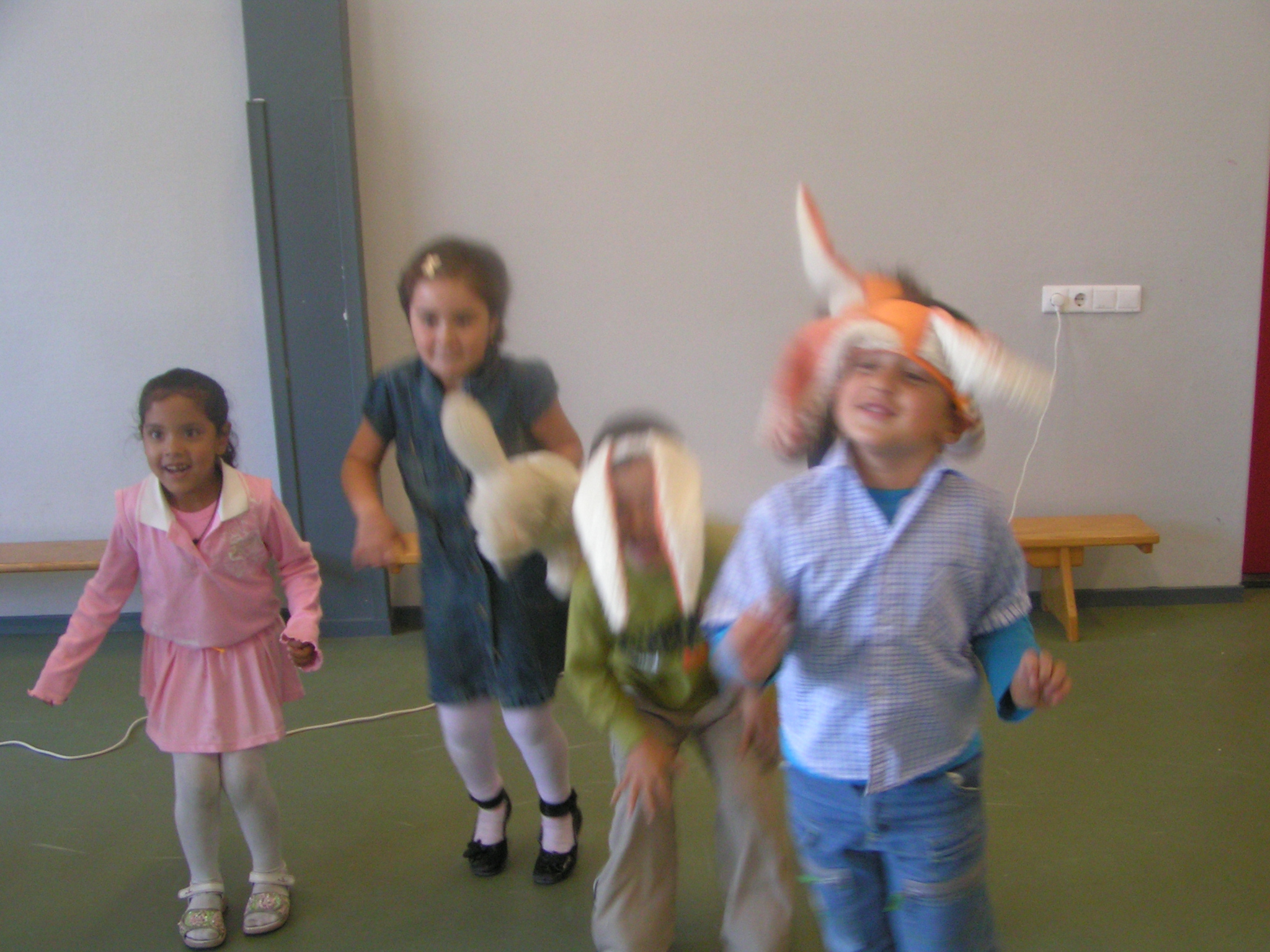 HUPPELEN DE KONIJNEN ER VROLIJK OP LOS….
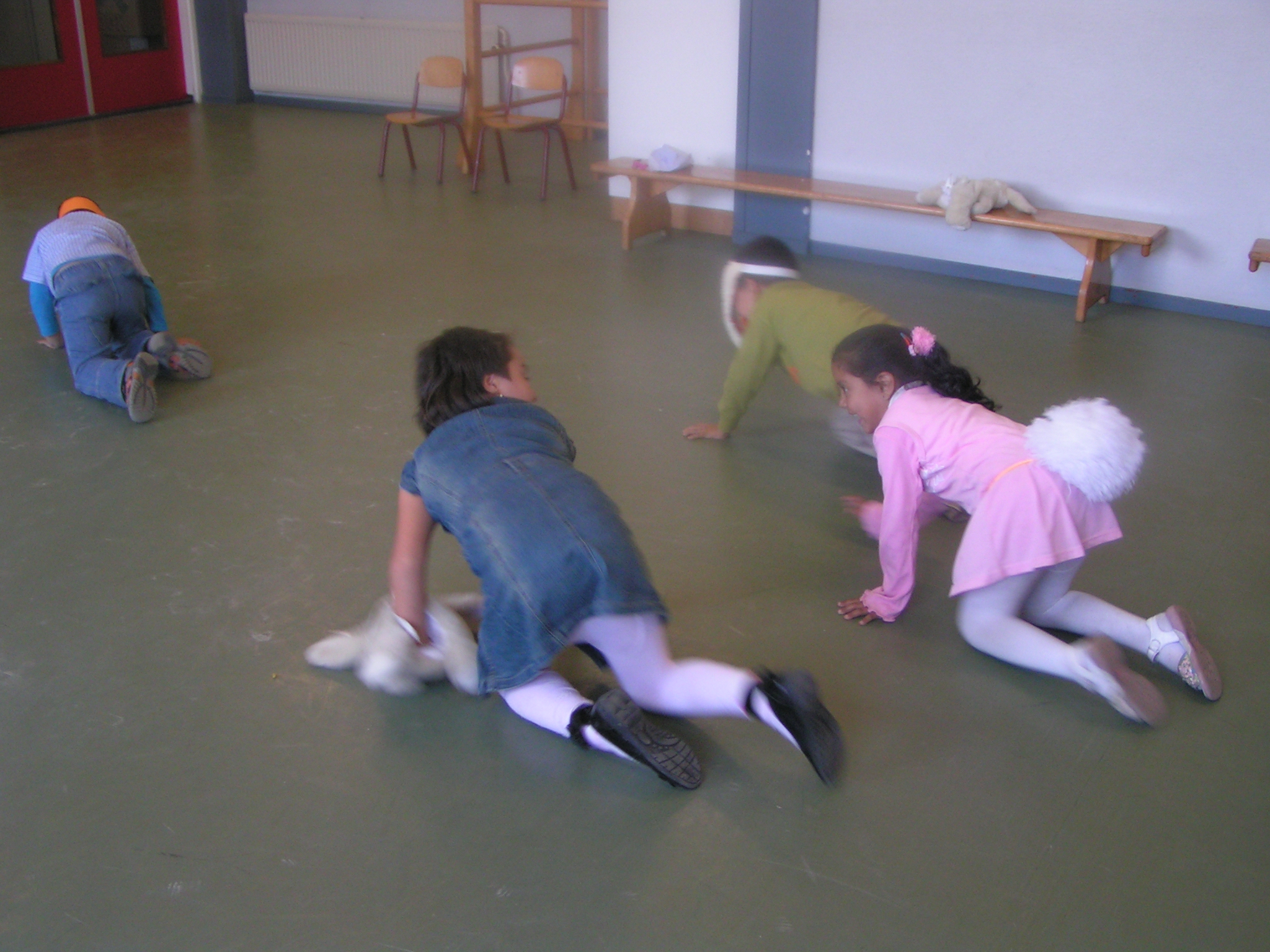 O, O IK BEN BANG……….IK KRUIP GAUW NAAR MIJN HOLLETJE……..
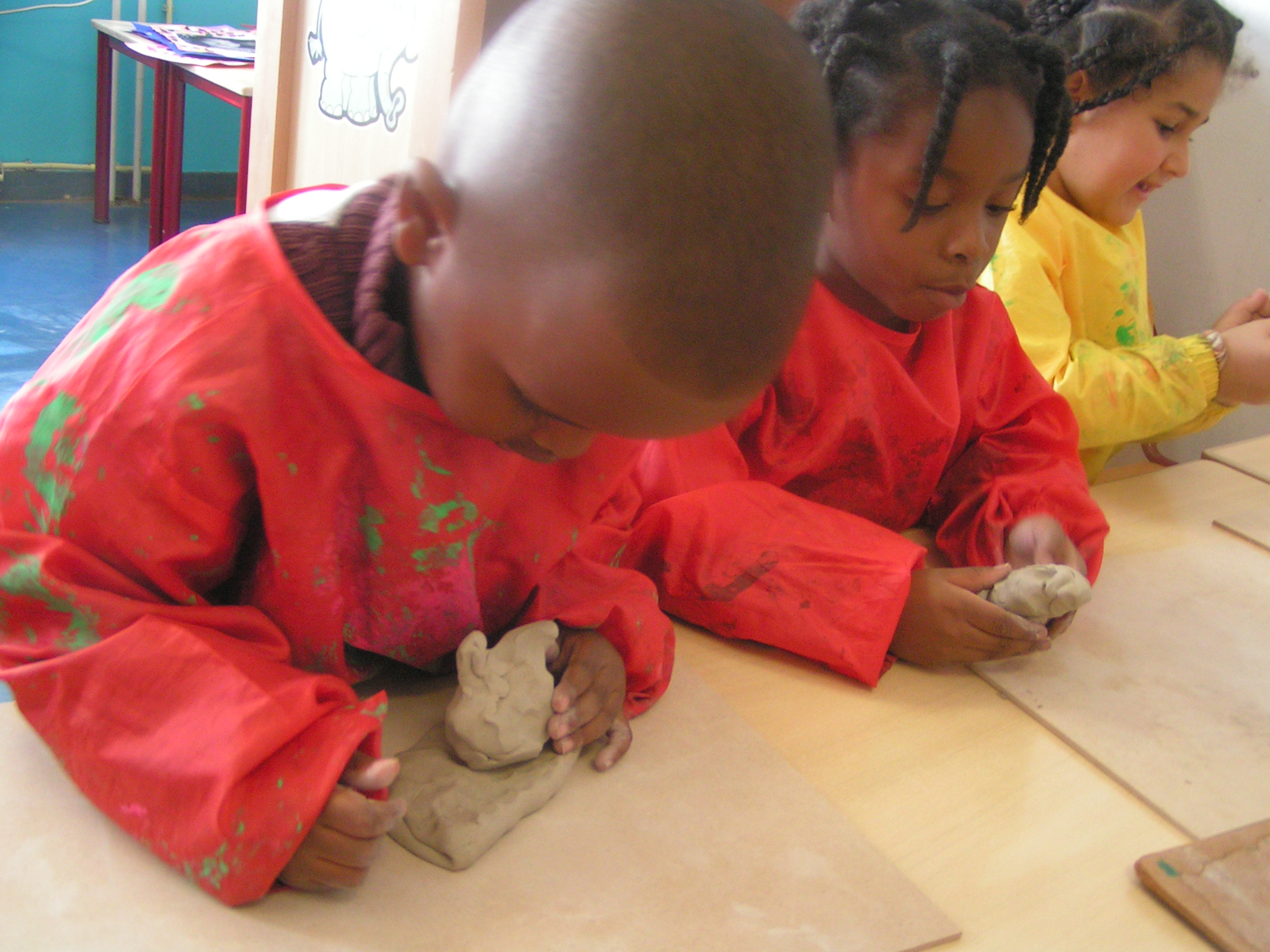 MIJN LIEVE, LIEVE KONIJN ….
Posterproject
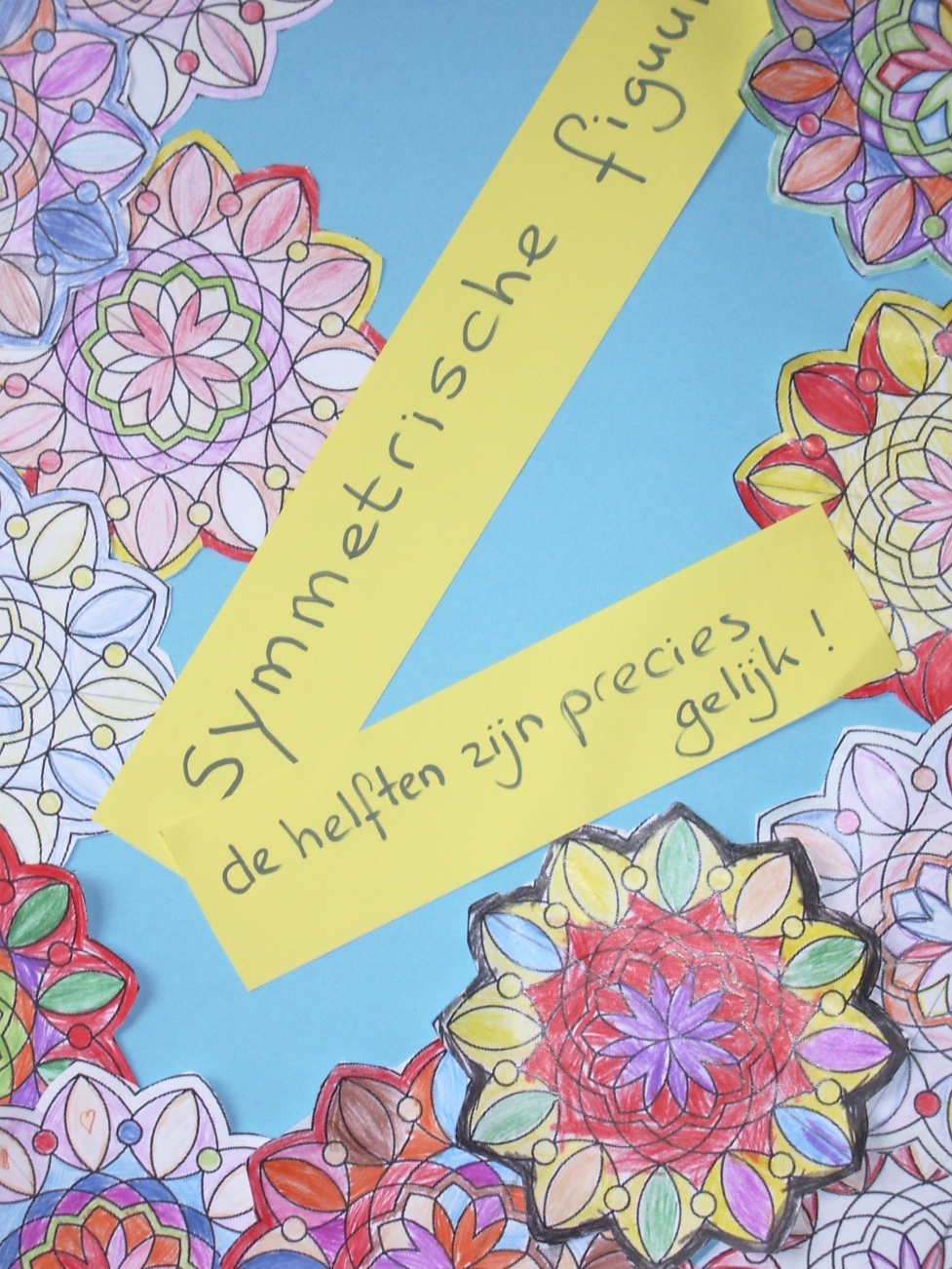 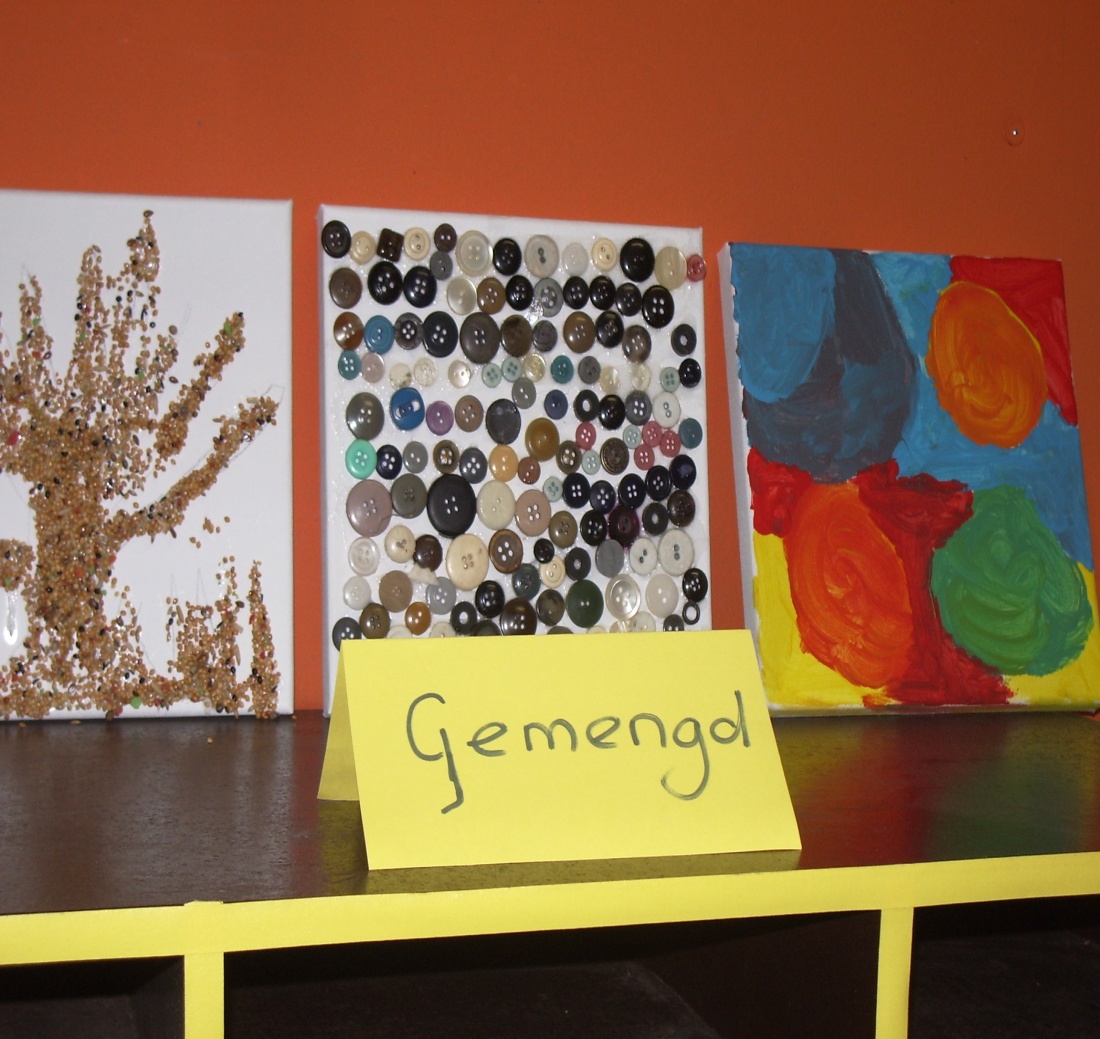 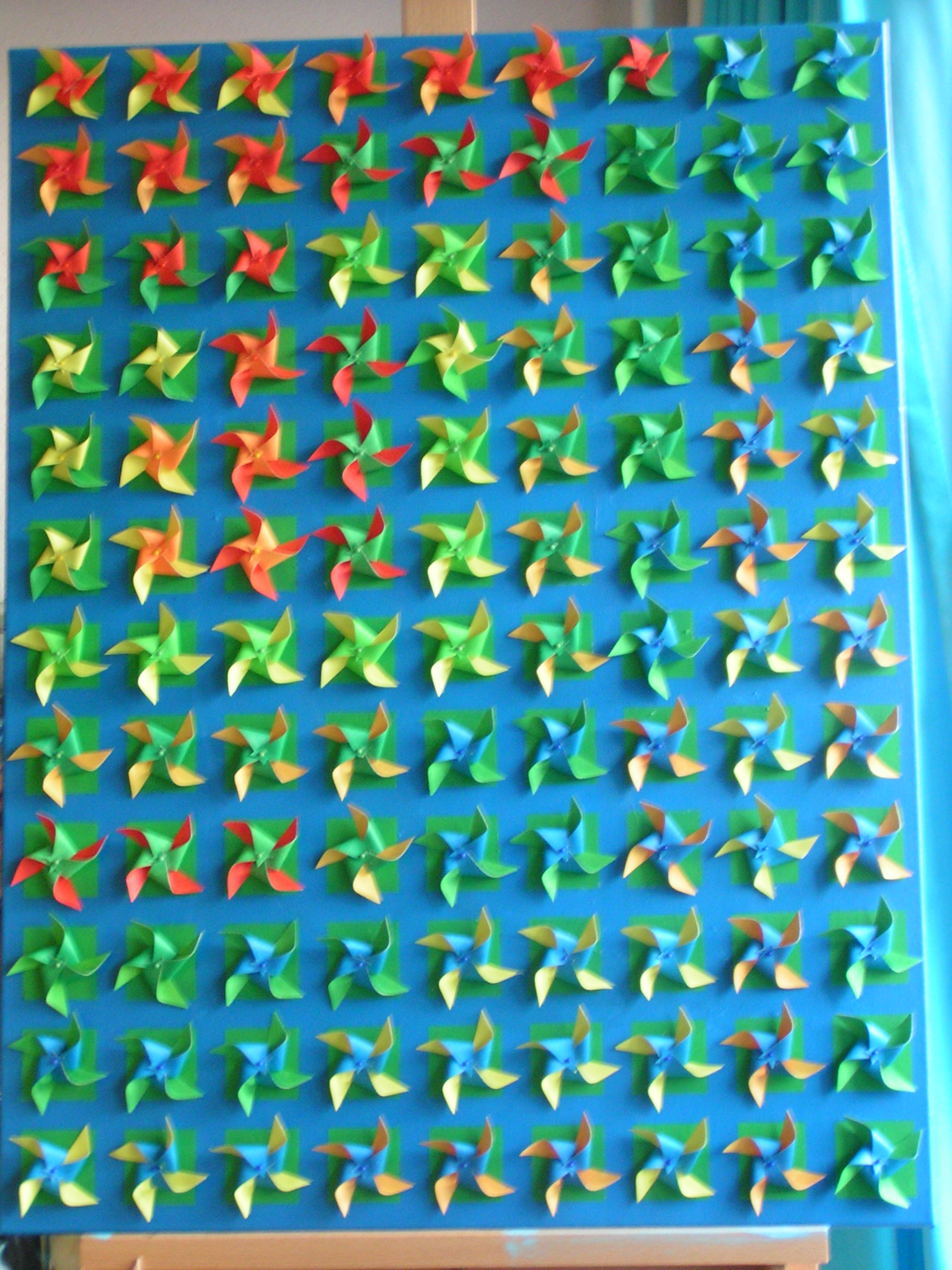 BEWEGING
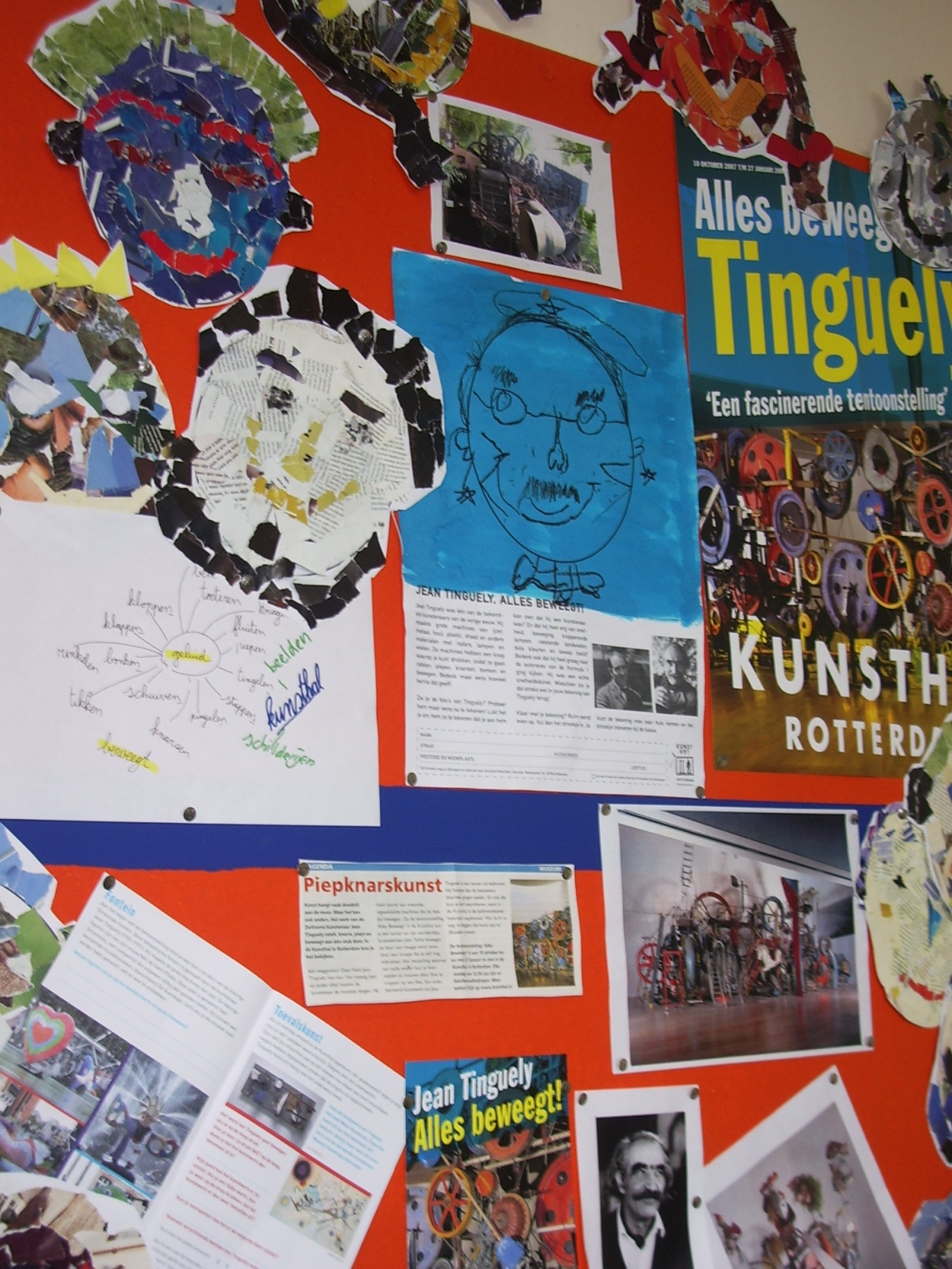 Kunstproject
Dankjewel!
Van riedel naar rapconcert
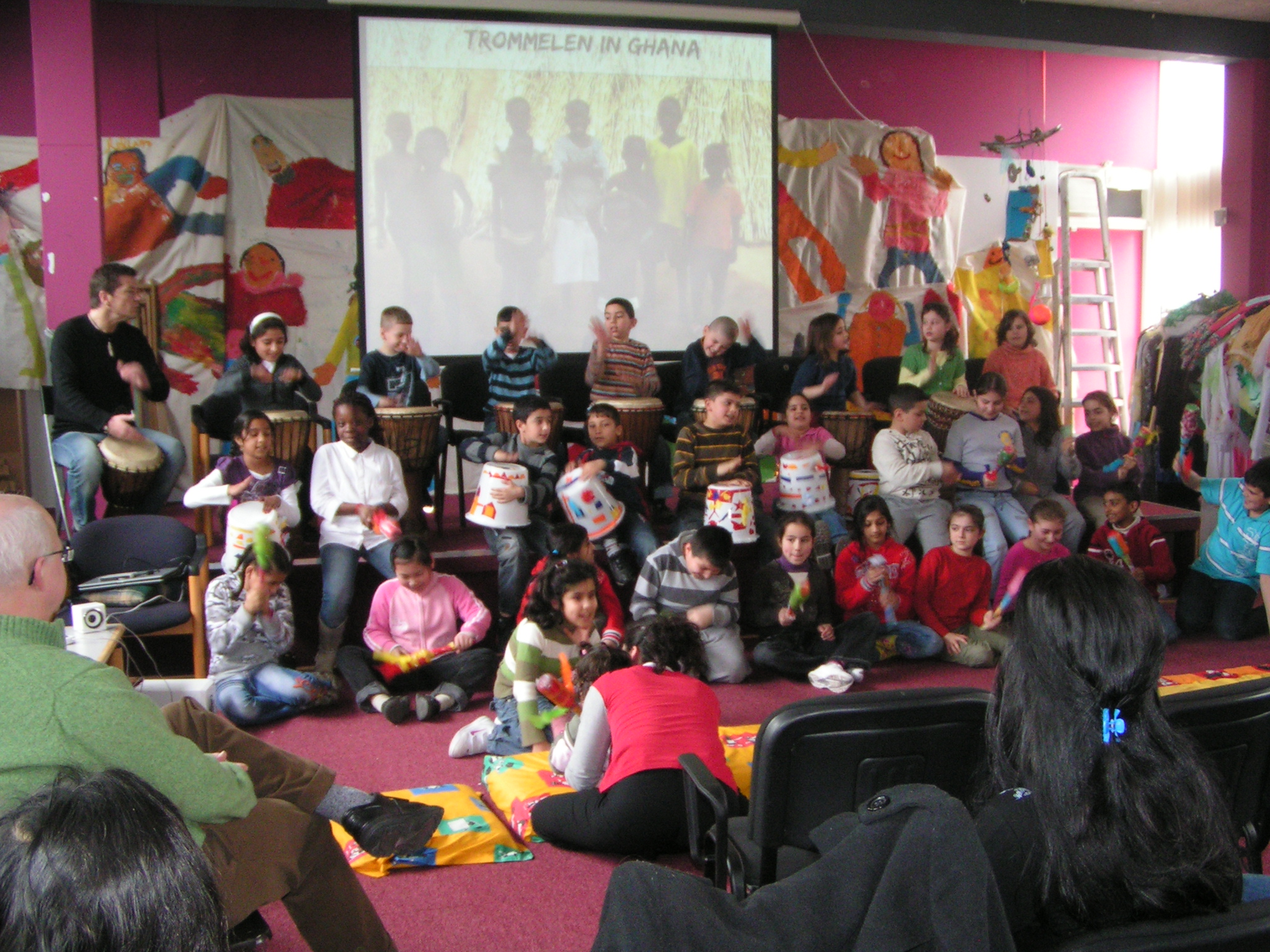